Introduction to MS Dynamics   (Customer Relationship Management)
Ing.J.Skorkovský,CSc. 
MASARYK UNIVERSITY BRNO, Czech Republic 
Faculty of economics and business administration 
Department of corporate economy
CRM – Customer Relationship Management
PROs
It enables to keep track of all prospective customer (suspects and prospects)
Improve sales and marketing service 
Company can promote the work it has done for its customers in order to approach prospects
CONs
CRM software may not integrate well with other email and accounting systems
Another disadvantage to a newly implemented CRM software is the learning curve.
CRM – Customer Relationship Management
Relationship management is a customer-oriented feature with service response based on customer input, one-to-one solutions to customers’ requirements, direct online communications with customer and customer service centres that help customers solve their issues.
Sales force automation
Sales promotion analysis
Advertising
Personal selling 
Direct marketing 
Public relations
automate tracking of a client’s account history 
Use of technology (ERP) 
Opportunity Management
Market leaders
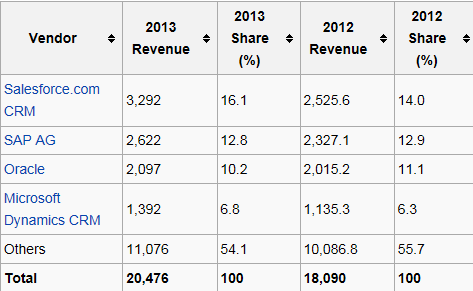 figures in millions of US dollars
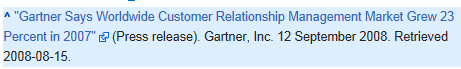 Source:
Only Czech course
BPH_PIS 1| 2 !!!!,
MPH_RIOP pouze část
(kontakty, profily,..)

Partially  for  MPH_AOMA-AOPR !!!!!
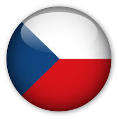 Vendor
Statistic :
Costs/Revenue
Customer Entries
Customer
Interaction
Log 
Entries
Salesperson
To-Do
Card
Contact
Card
Profile (parameters)
(To-Do)
Assigned
activities
Statistics:
Interactions, Stages, 
Chances, Values,..
ABC (Pareto)
analysis
Opportunity
Activity
(code)
Sales Cycle 
Stage
Partial Activities
Meeting /Telephone call
Interaction Log
Entries
Stage number
Activity
Objects necessary valid for MPH-AOPM-AOPR (see preceding slide)
Contact card- company ->Vendor (Customer)
Contact card- person ->Vendor (Customer)
Contact Character– profiles, technologies,..
Interactions 
Business Opportunities (estimated close date and value, probability,.. )
Sales Cycles 
Customer Card creation from Contact card 
Quotes
Interaction entries
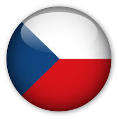 ERP-CRM
Only Czech course  BPH_PIS1| 2 !!!! a MPH_RIOP
Meeting
20000
70%
Task1
Task22
Task p
Opportunity
ERP n
CRM
QUOTE
Customer
Card
ERP 2
ERP 1
Task p+2
Products
Task p+1
Task q
Opportunity
Financial 
estimation
Interactions
Success estimation
in %
Contact cards
Contact card- company 
Contact card- person
Contact Character– profiles, technologies,..
Interactions
Business Opportunities (estimated close date and value, probability,.. )
Sales Cycles 
Customer Card creation from Contact card 
Quotes
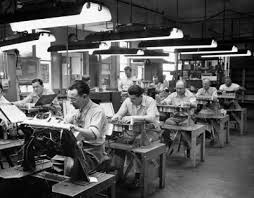 Contact card – company -  (Header of the contact card)
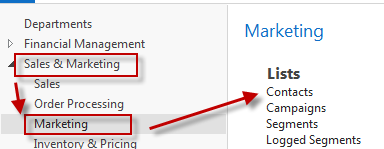 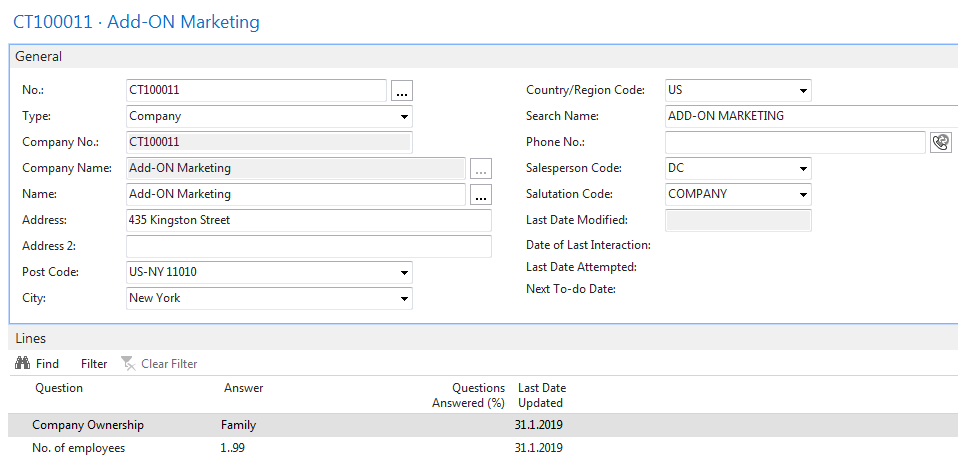 Eric Clapton
Luciano Pavarotti
Emir Kusturica
Contact  persons  type card
Contact Card-company
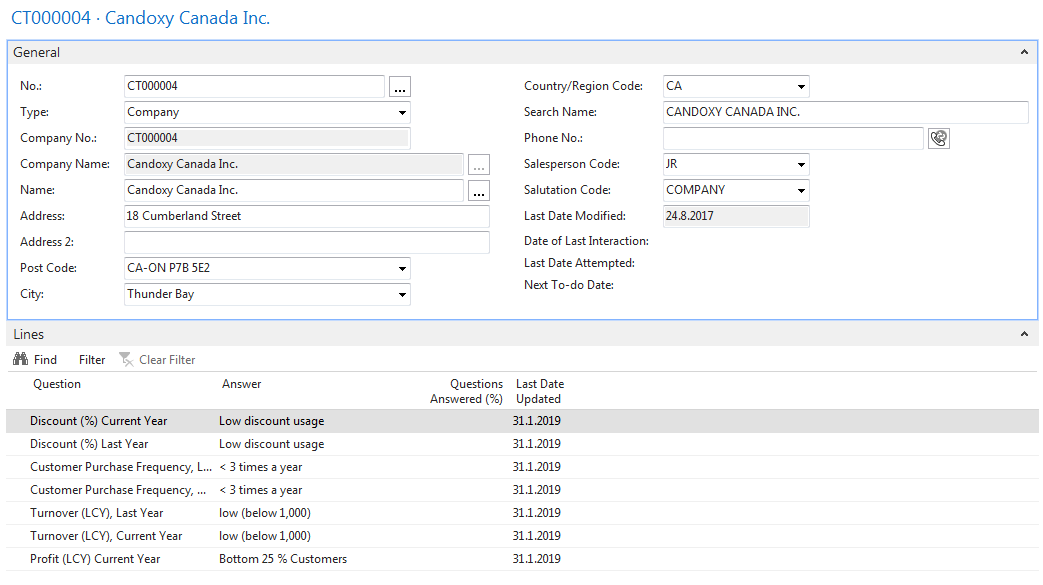 Profile
Contact Card- Person
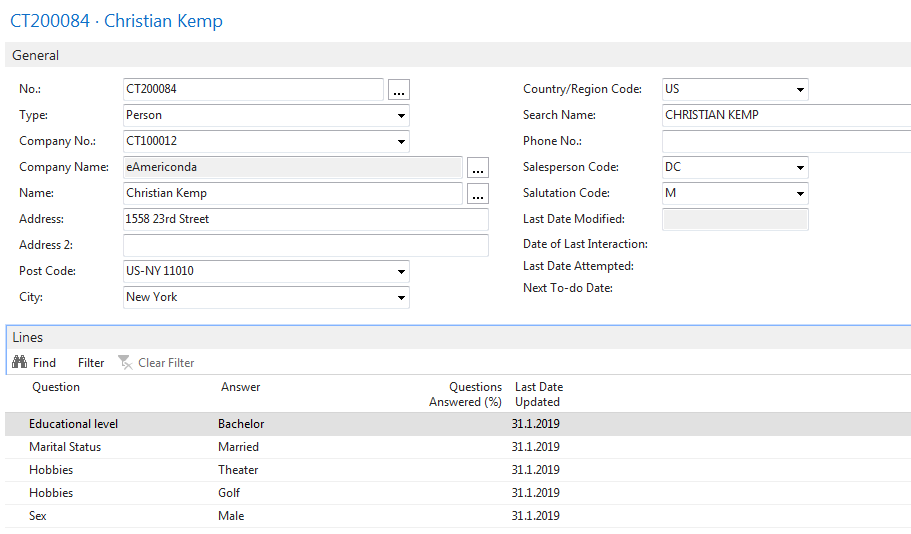 Profile
Contact Card- Company-new person - (created from Company card)
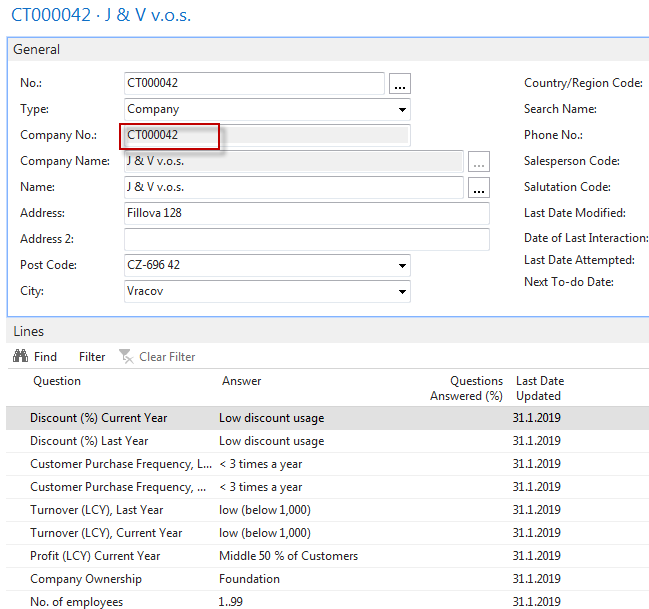 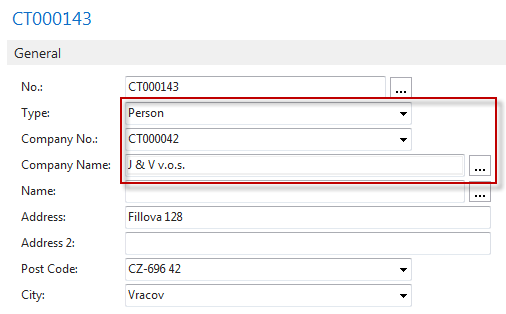 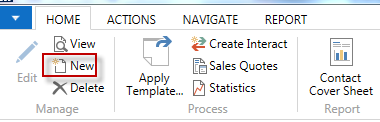 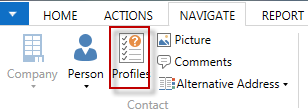 See profile settings
Contact Card- Company-new person - (creation from Company card)
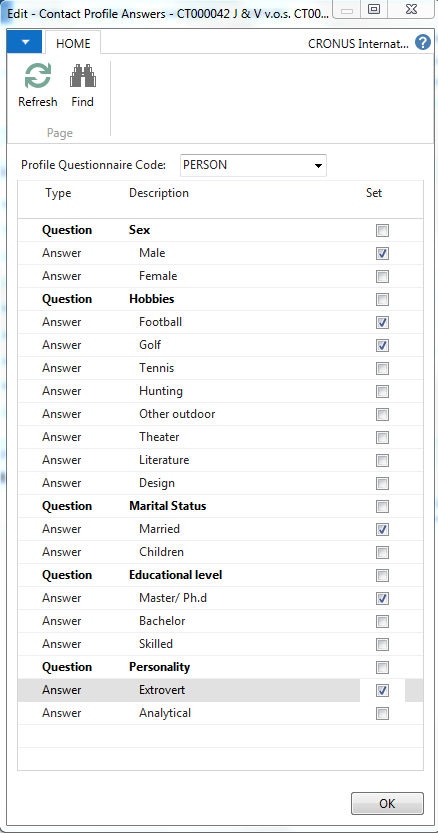 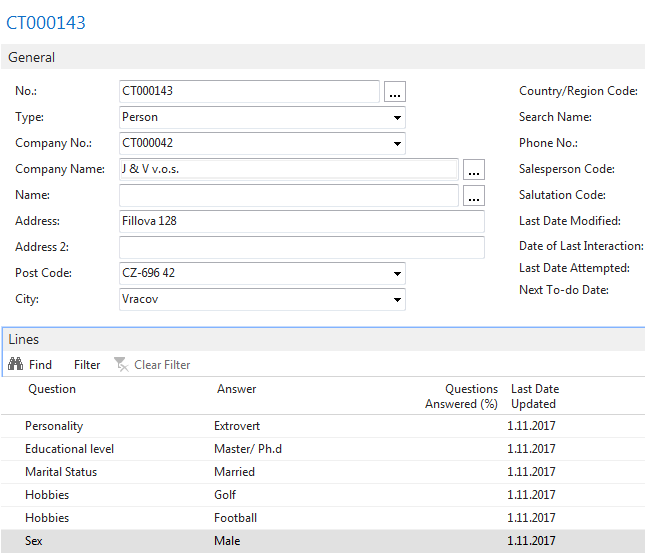 New interaction- use of wizard
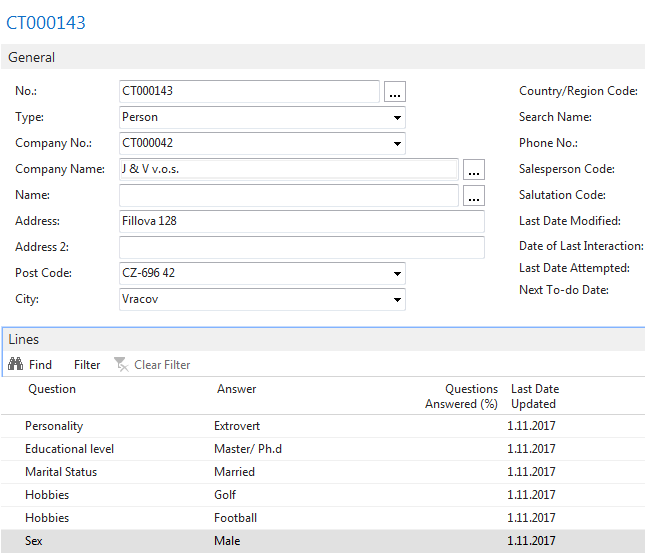 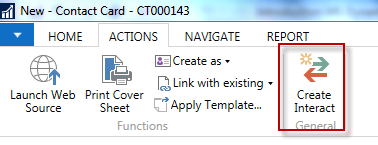 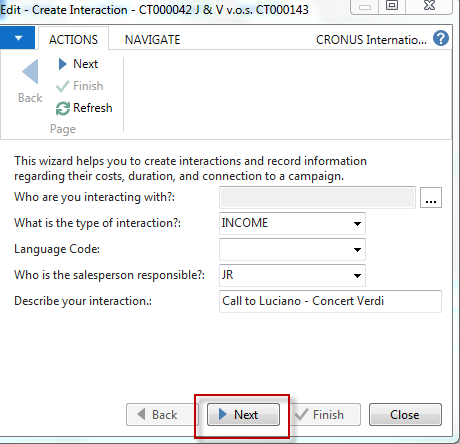 New interaction- use of wizard
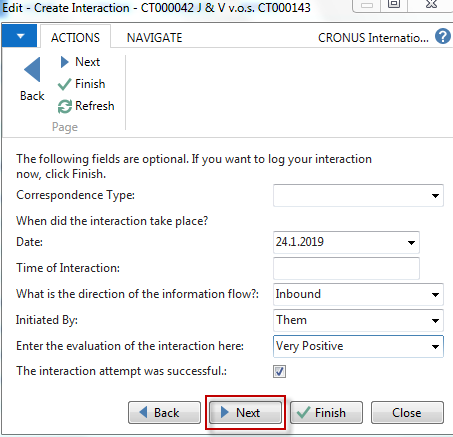 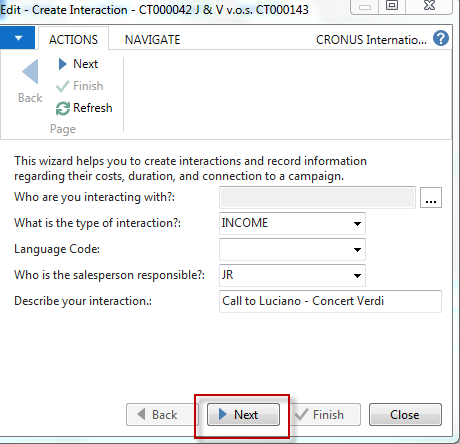 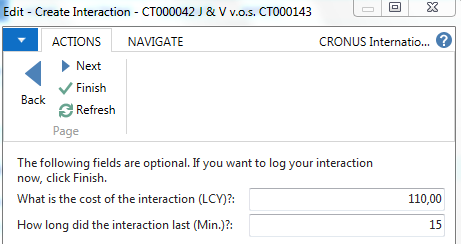 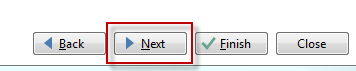 Click finish  (do not take any optional information into consideration!)   and Ctrl-F7
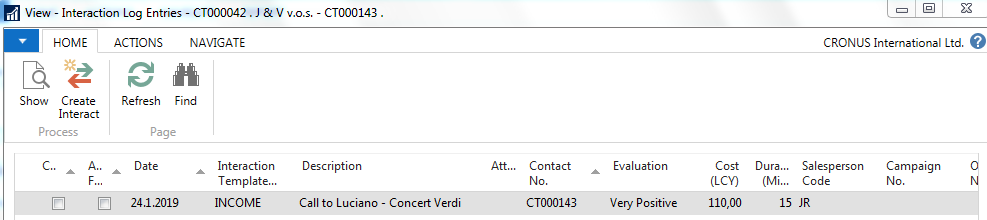 Another CRM area : Opportunity
From searching window
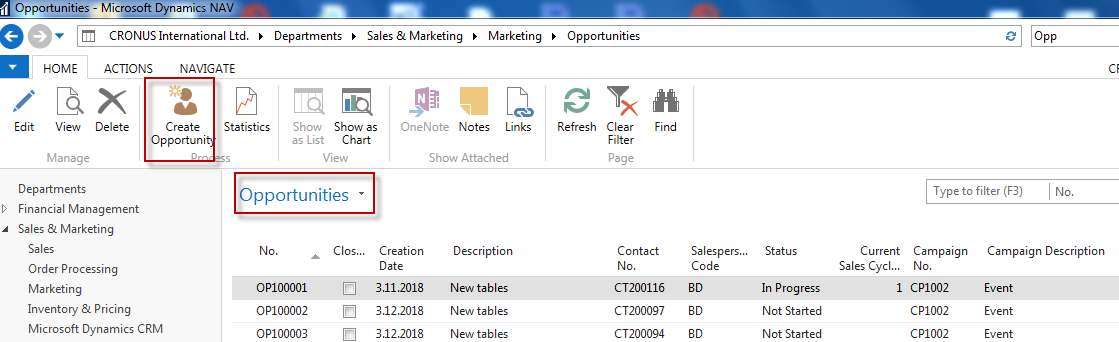 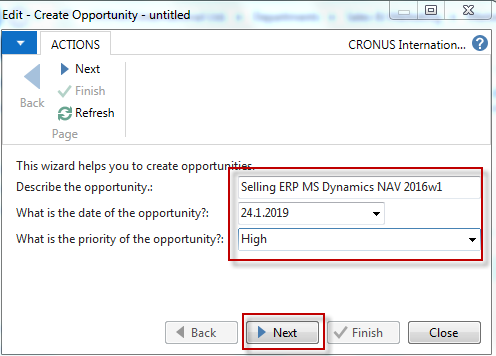 Another CRM area : Opportunity
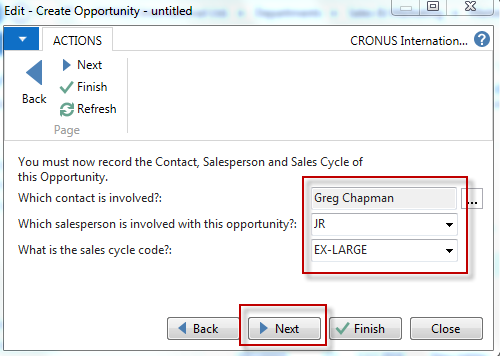 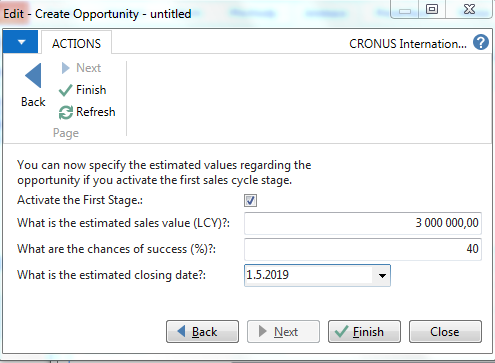 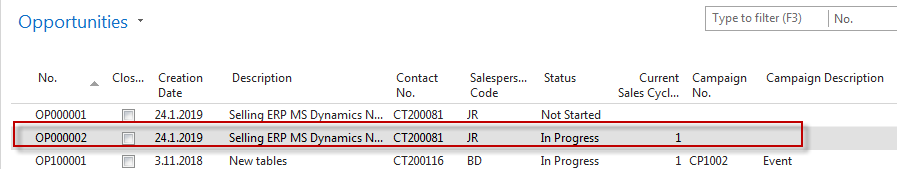 Another CRM area : Opportunity
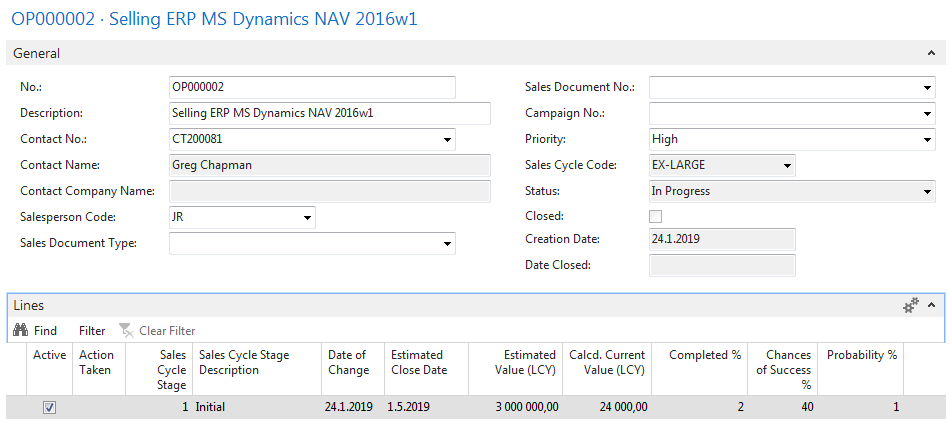 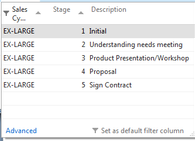 From here you can create various 
To-Dos and and change Sales Cycle stages….
Personal profile creation
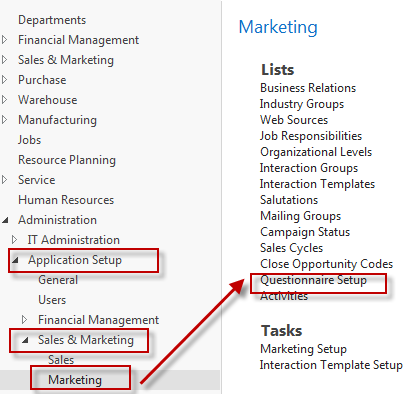 Personal profile creation
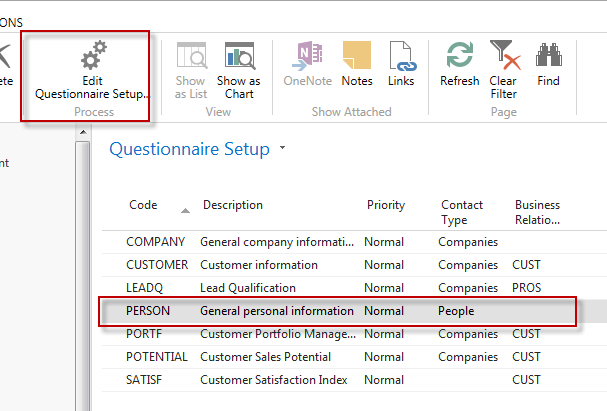 Personal profile creation
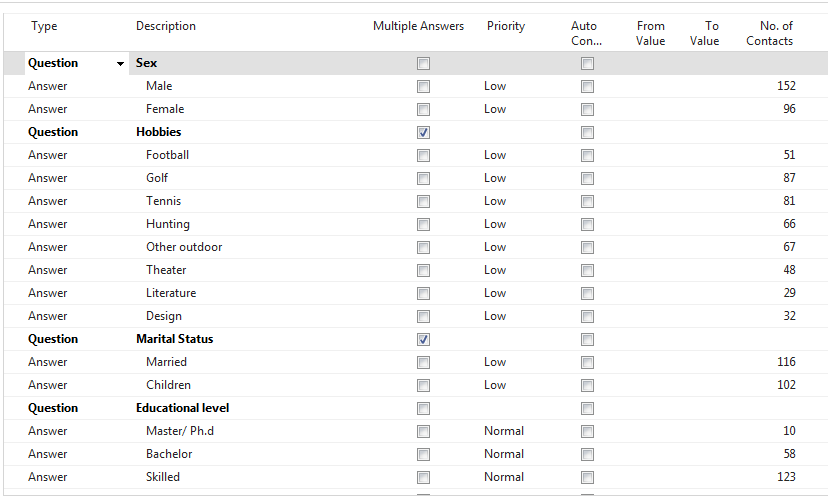 Personal profile creation
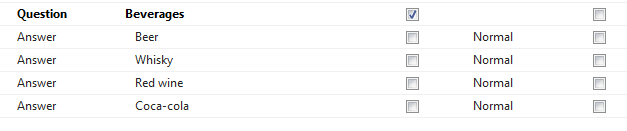 We have entered
 several lines
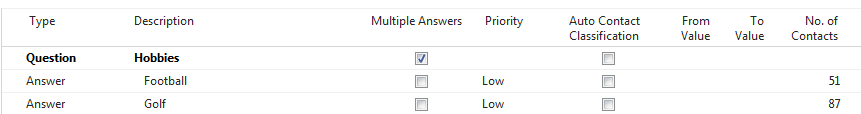 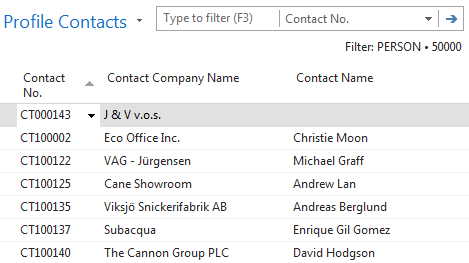 All 51 contacts
playing football
Personal profile creation
Profile of one chosen contact card (type person)
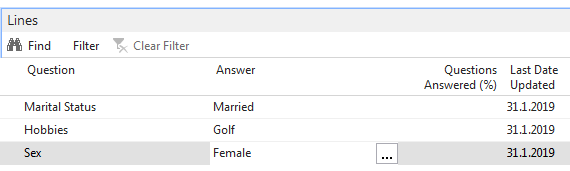 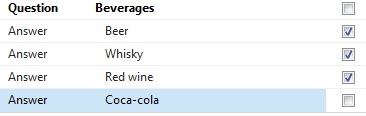 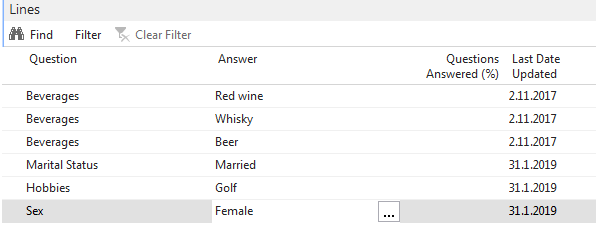 Pareto analysis
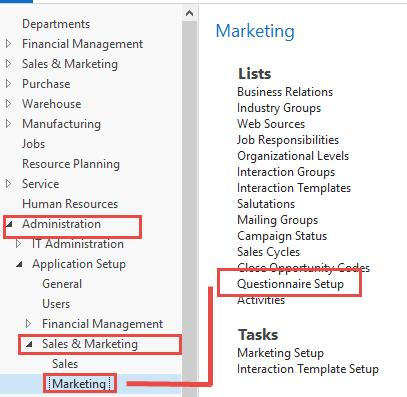 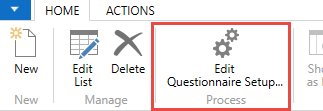 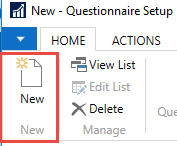 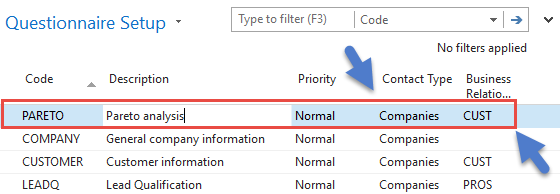 Pareto analysis –specification of questionnaire
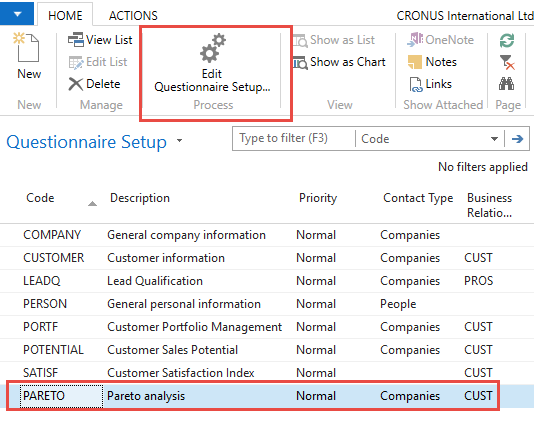 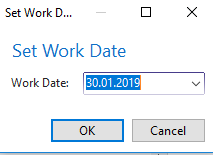 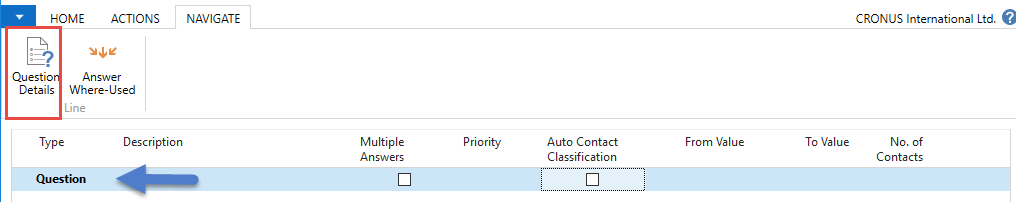 Pareto analysis-specification of question (details)
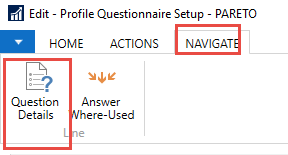 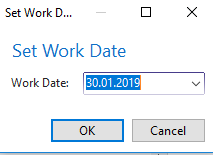 Starting Date Formula = -5Y means NAV wil trace  back all entries
5 years
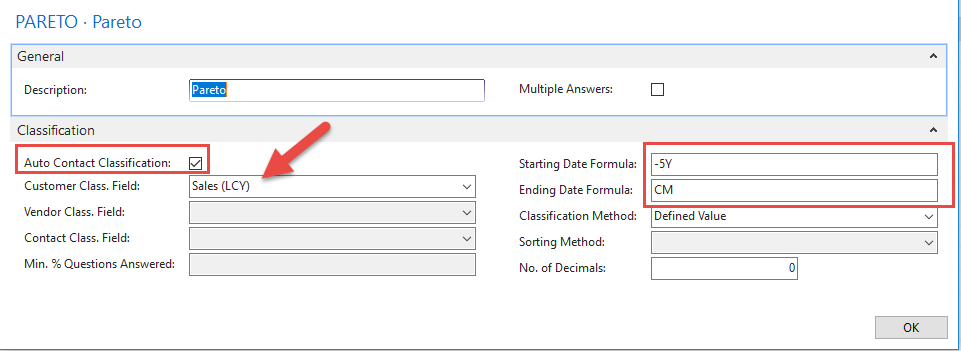 Pareto analysis
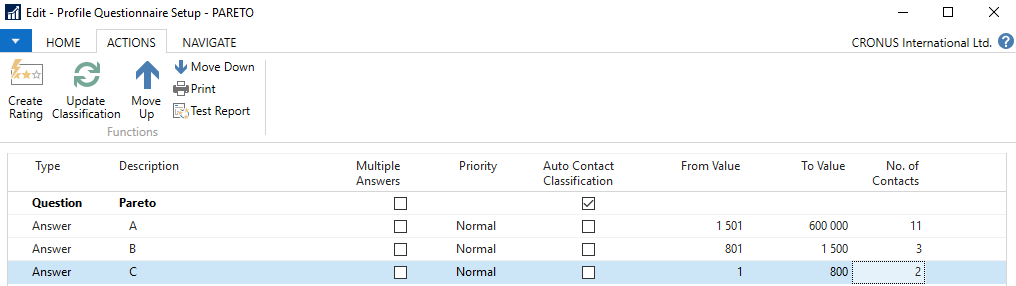 Limits for different levels (A-C)
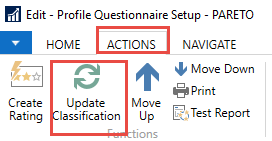 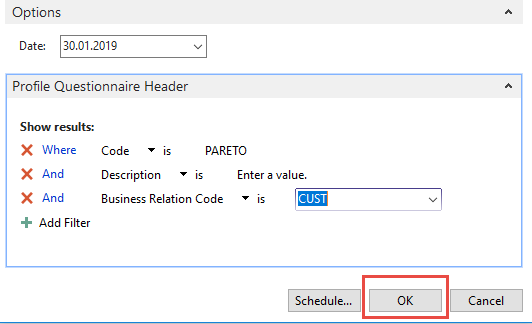 Pareto analysis –results of updated questionnaire
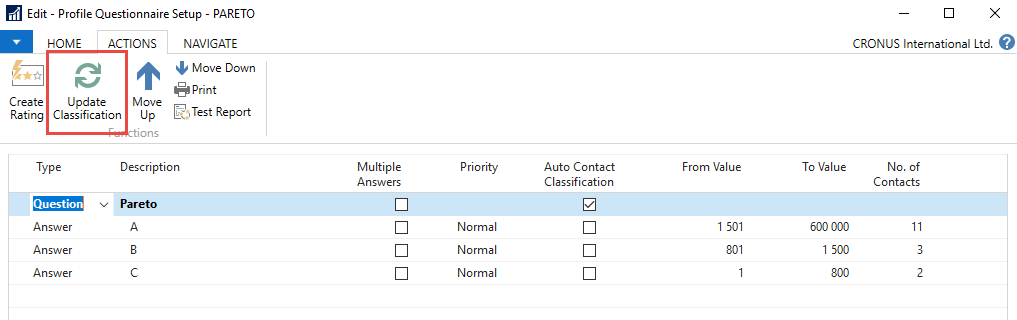 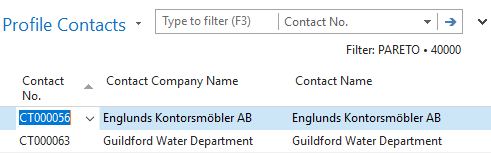 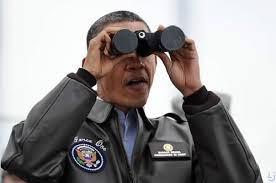 One of Contact Cards marked  by code C
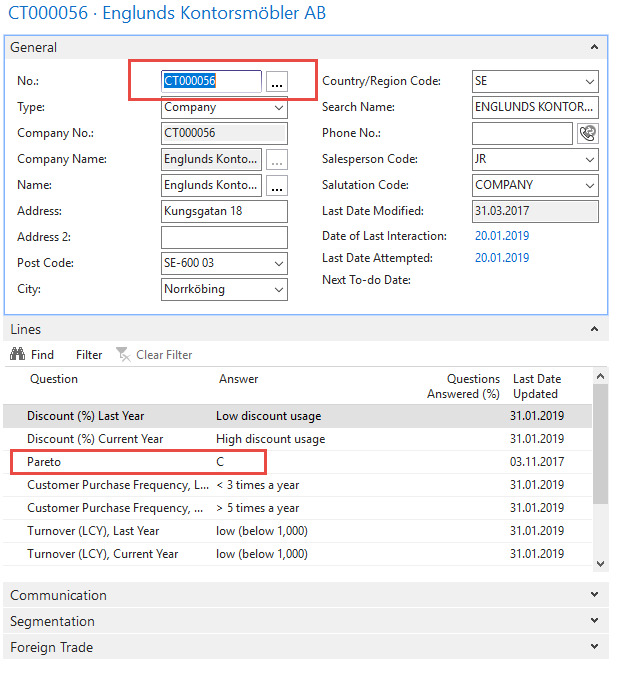 Segments
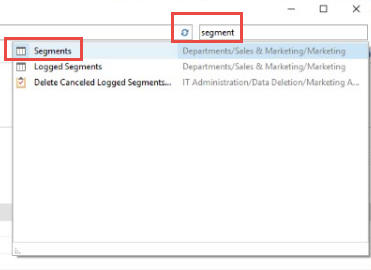 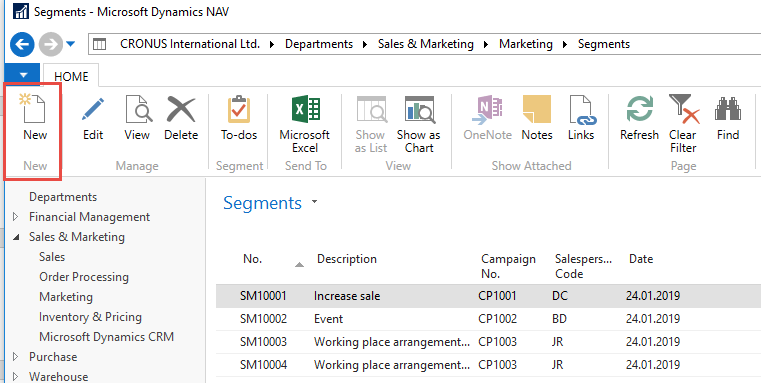 Segments
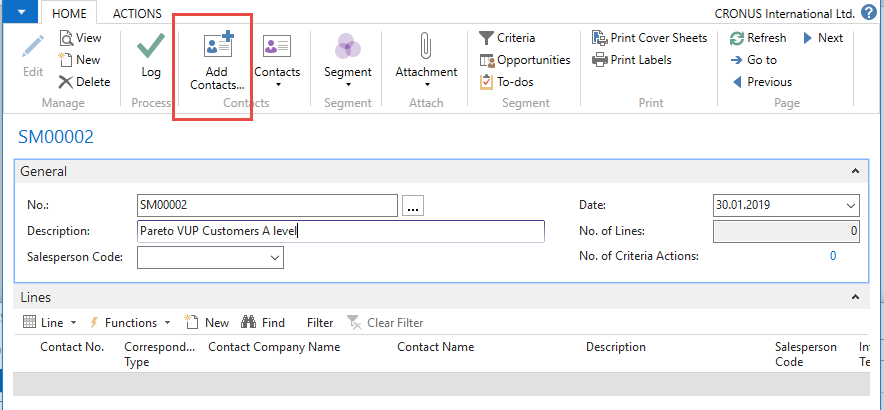 Segments (entering values..)
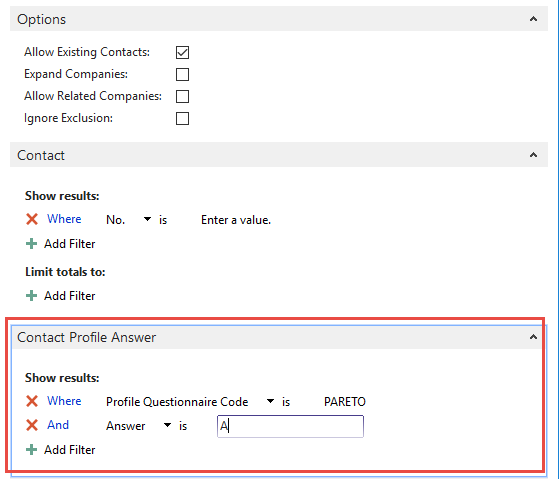 Segments
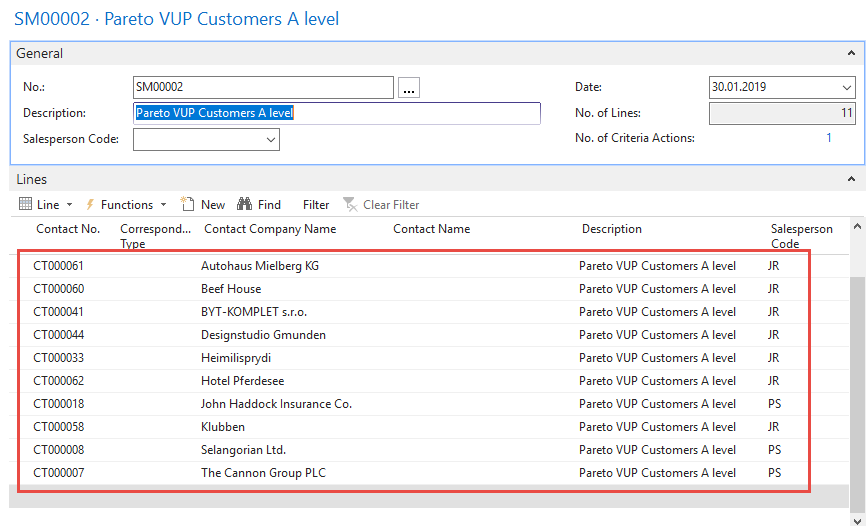 End of the section   (Customer Relationship Management)
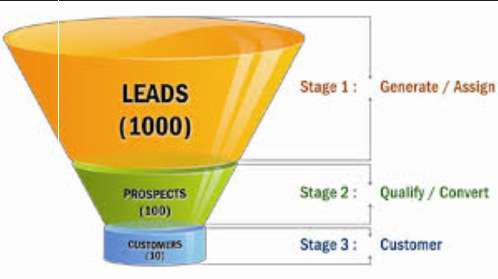